Робототехника как средство 
формирования инженерного потенциала 
у обучающихся общеобразовательной школы
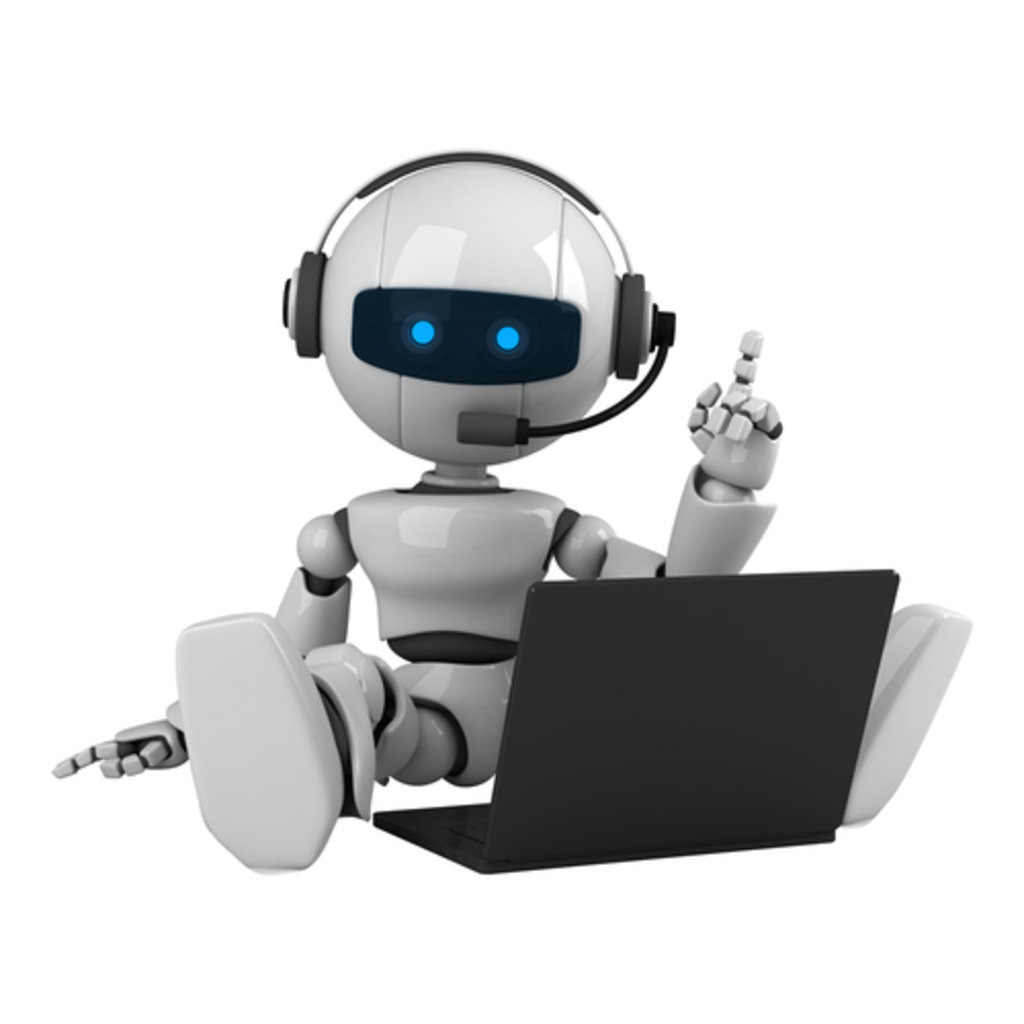 Разработчик проекта: 
Пфау Владислав Сергеевич, учитель физики МБОУ «Гимназия №12»
Ленинск-Кузнецкий
2018
Цель проекта
создание условий для формирования инженерного потенциала* у обучающихся на занятиях  робототехникой.
*  Под инженерным потенциалом мы понимаем совокупность имеющихся знаний, умений, навыков и средств с возможностью развивать их и реализовывать при решении задач,  связанных с техническим творчеством.
Задачи проекта
Разработать программу курса «Робототехника» и внедрить ее в информационно-образовательную среду гимназии.
Повысить уровень практических умений работы с конструкторскими решениями.
Способствовать развитию метапредметных навыков обучающихся основной школы.
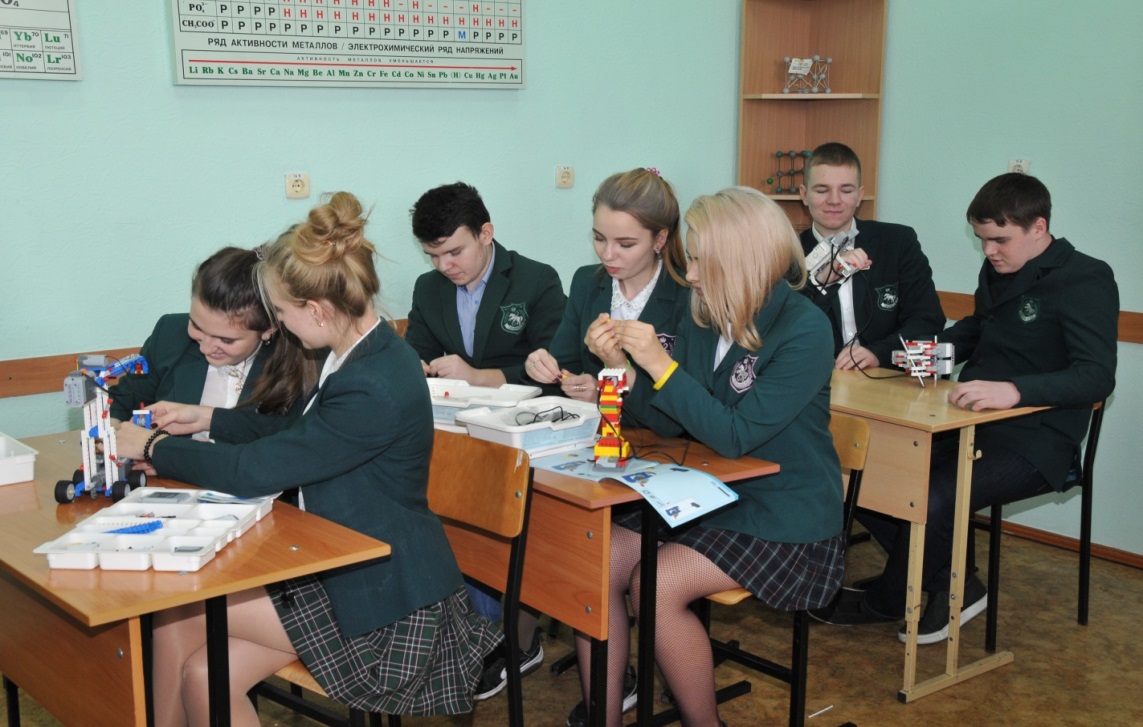 Фотоматериалы с занятий по «Робототехнике»
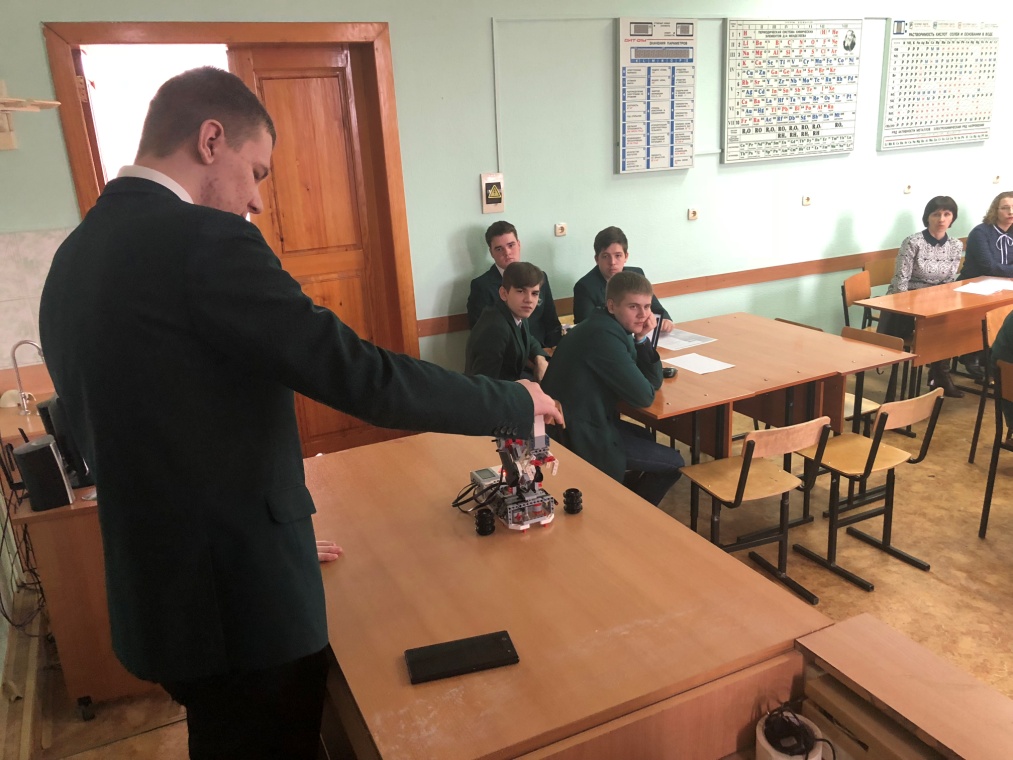 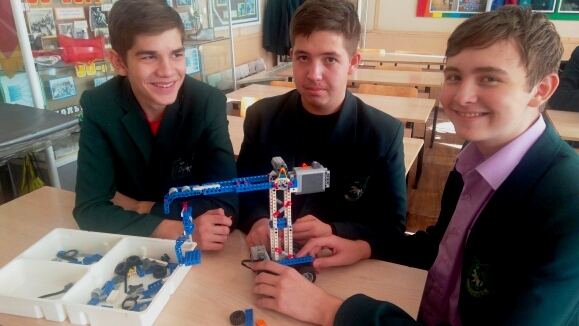 Модуль программы №1
Модуль программы №2
Модуль программы №3
Модуль программы №4
Модуль программы №5
Повышение квалификации раз0работчика проекта
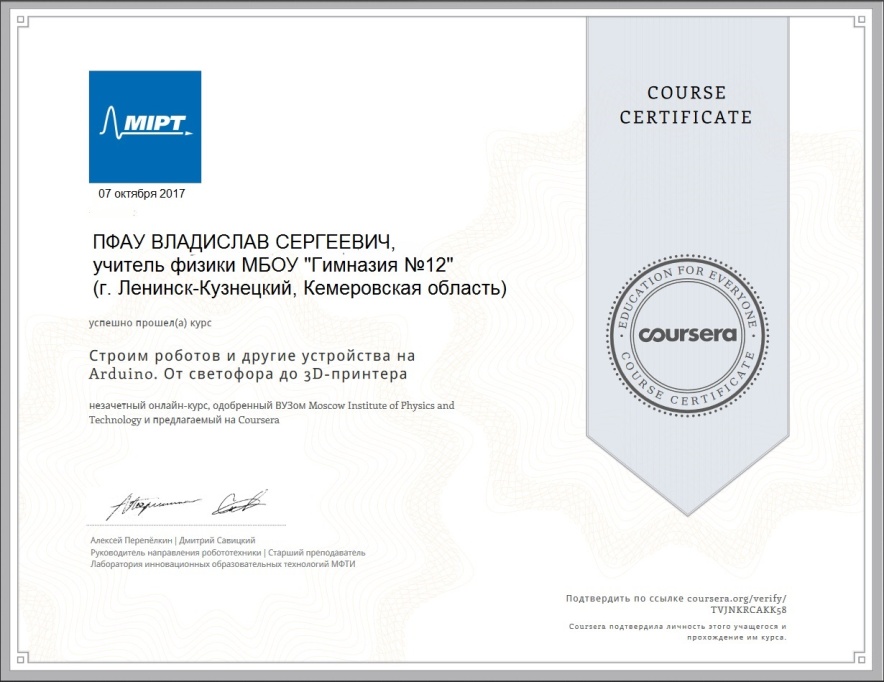 Сертификат о прохождении курсов повышения квалификации Московского физико-технического института
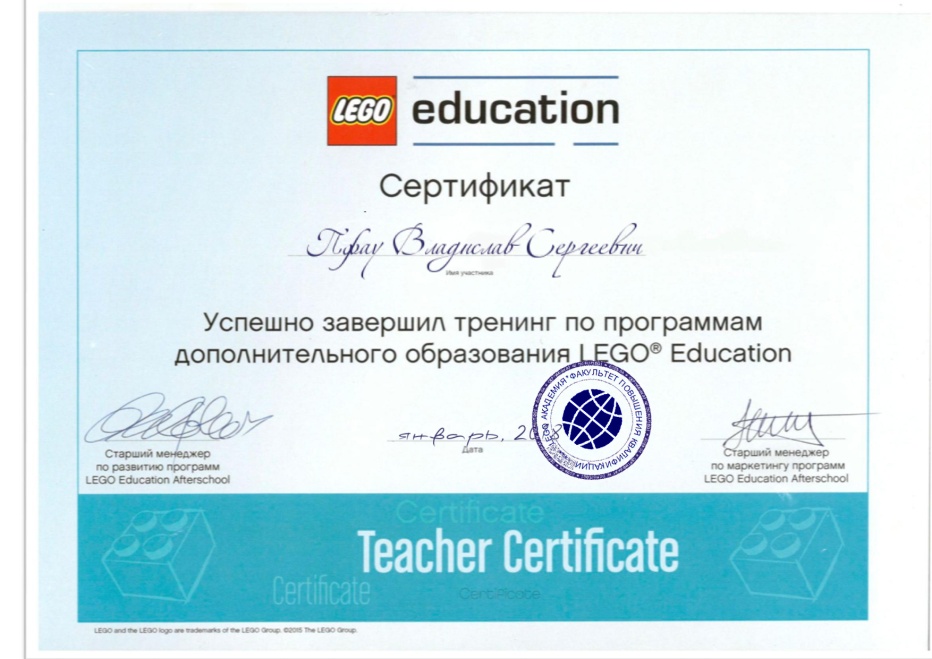 Сертификат о прохождении курсов повышения квалификации Lego Академия
Работы обучающихся
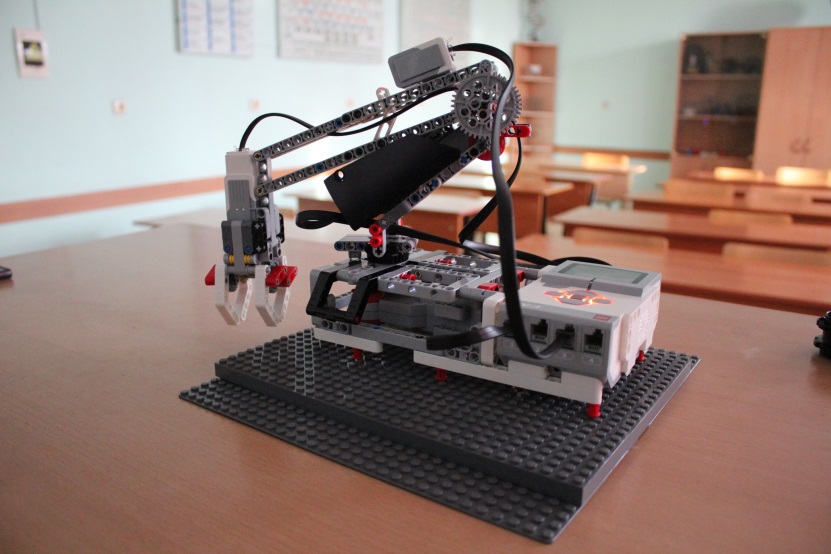 Модель промышленного манипулятора для переноса и сортировки грузов
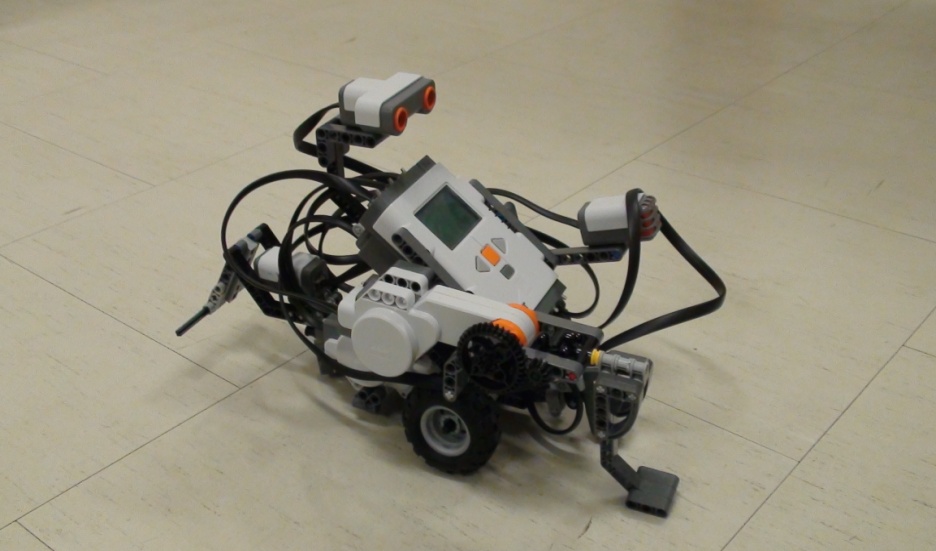 Модель автоматизированной машины для полива
Работы обучающихся
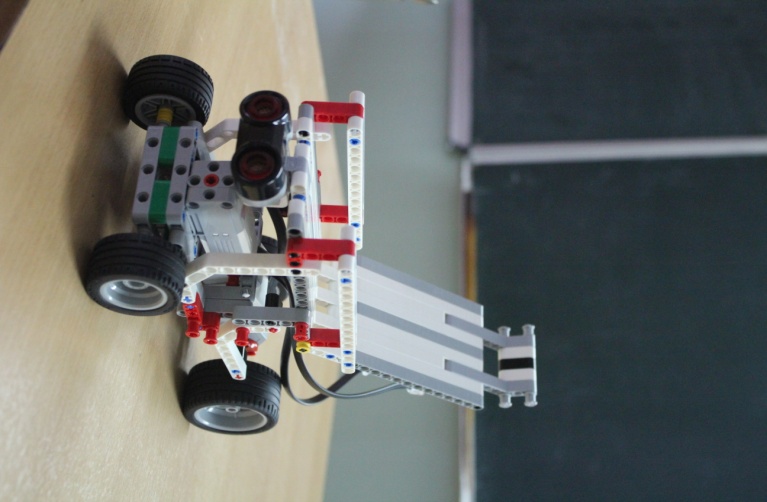 Модель самоориентирующейся автономной инвалидной коляски
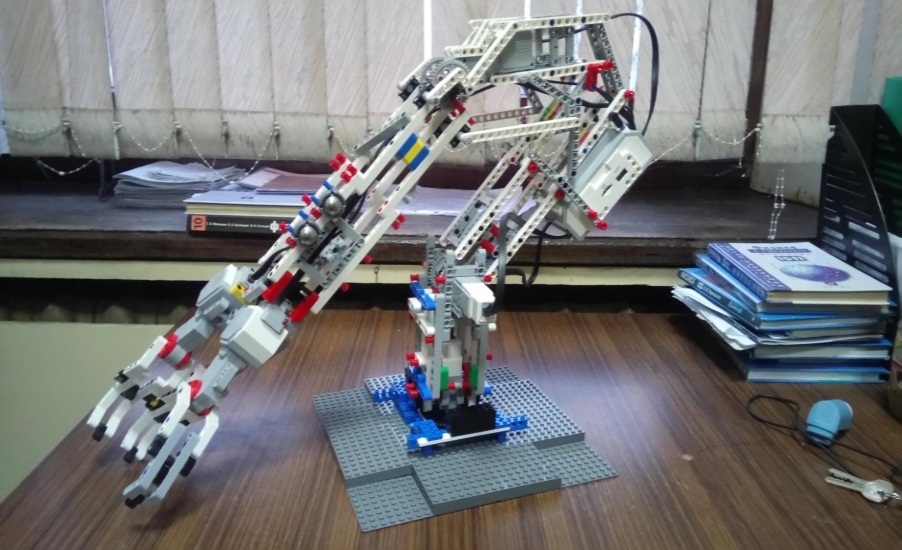 Модель руки-манипулятора для учащихся с проблемами опорно-двигательного аппарата
Работы обучающихся
Информационные ресурсы проекта
Адрес сайта: http://robototehnika.mozello.ru
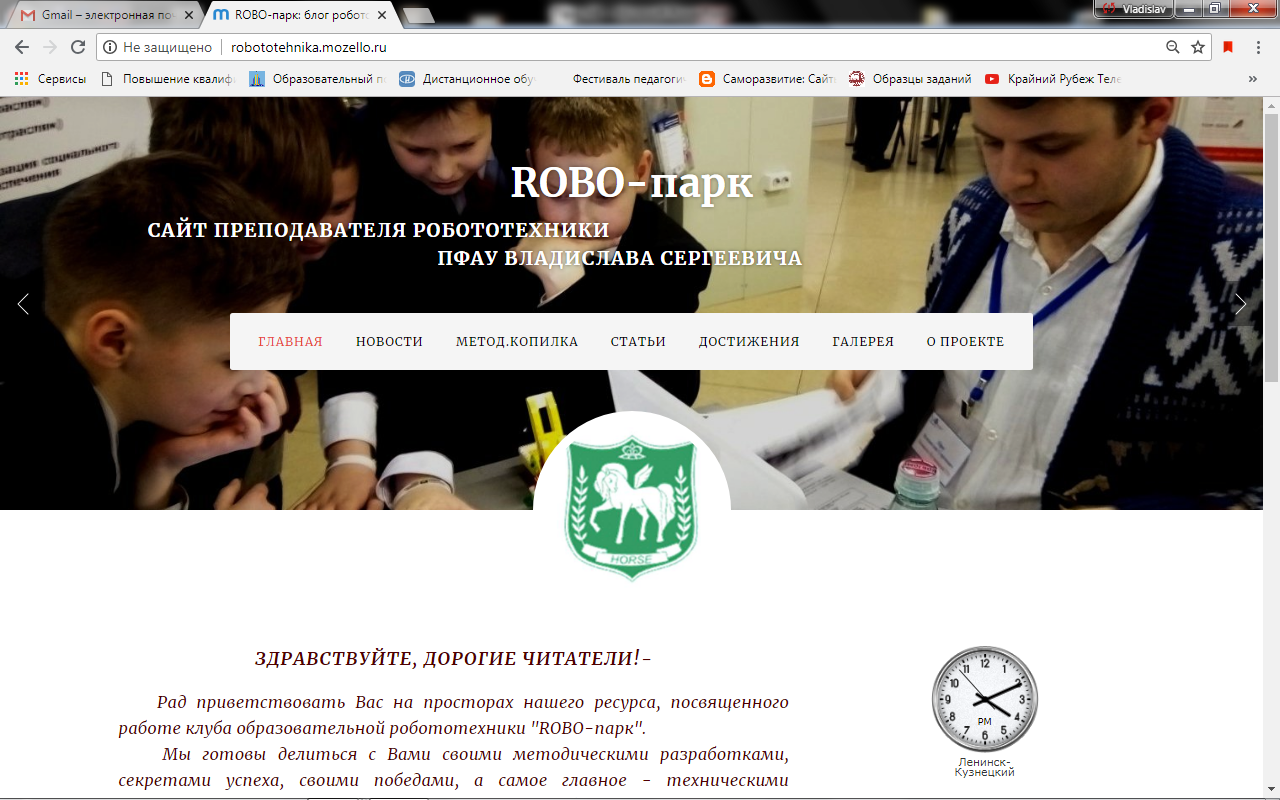 Информационные ресурсы проекта
Адрес сайта: http://robototehnika.mozello.ru
Партнеры проекта
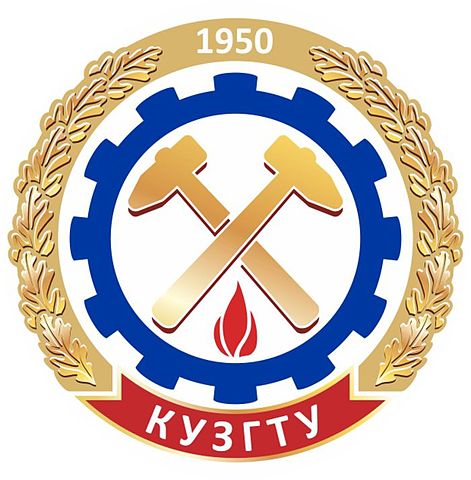 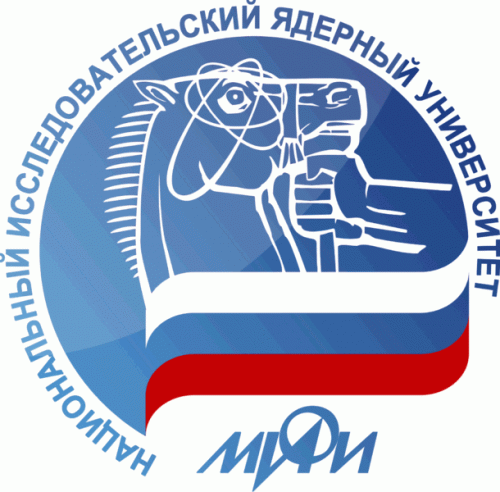 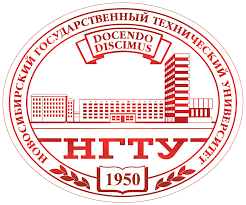 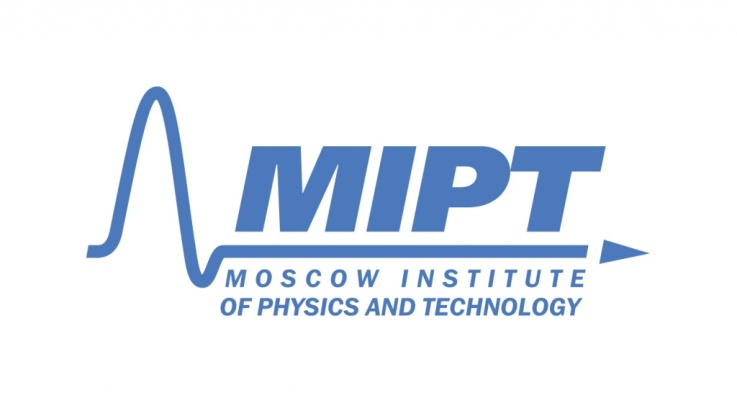 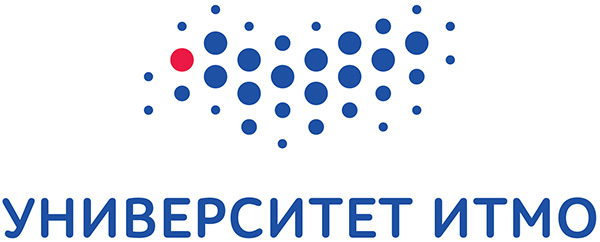 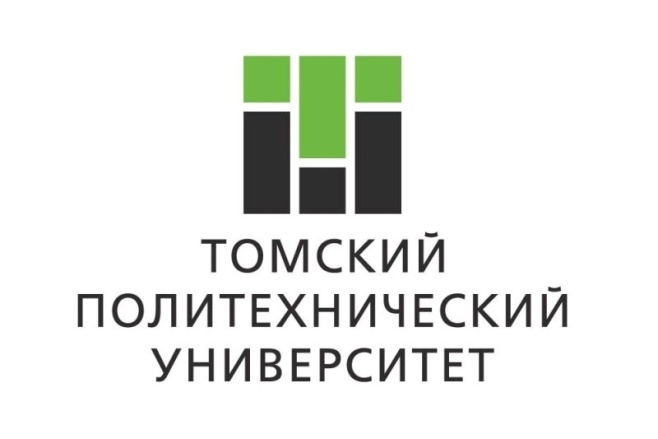 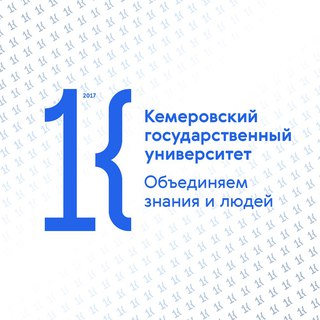 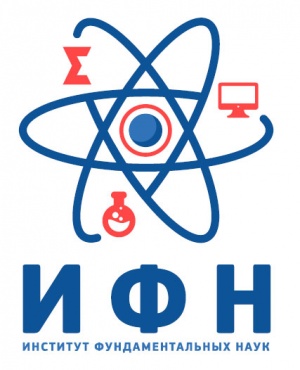 Партнеры проекта
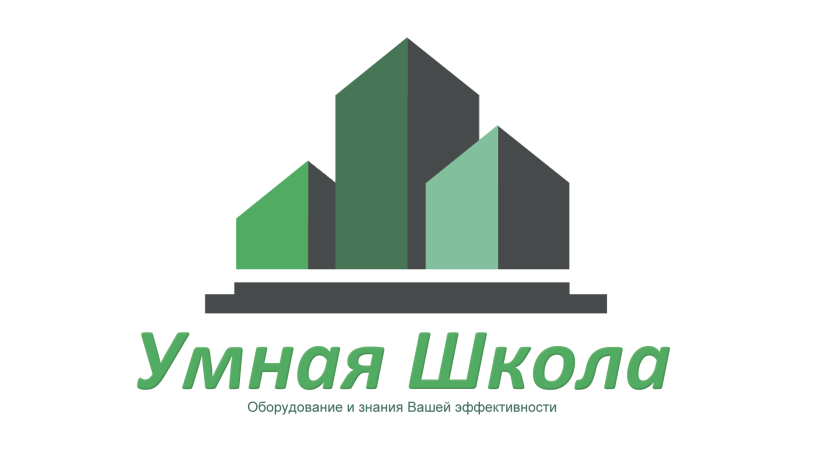 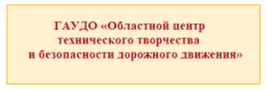 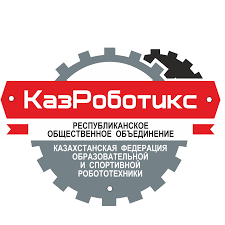 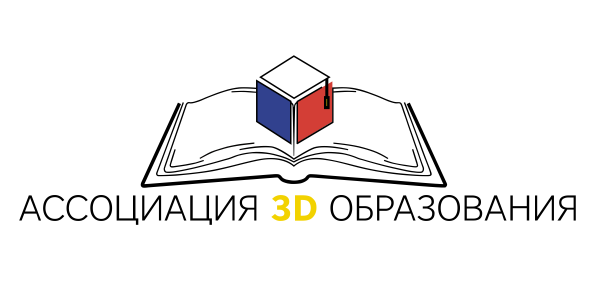 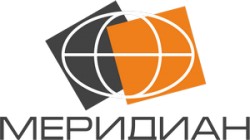 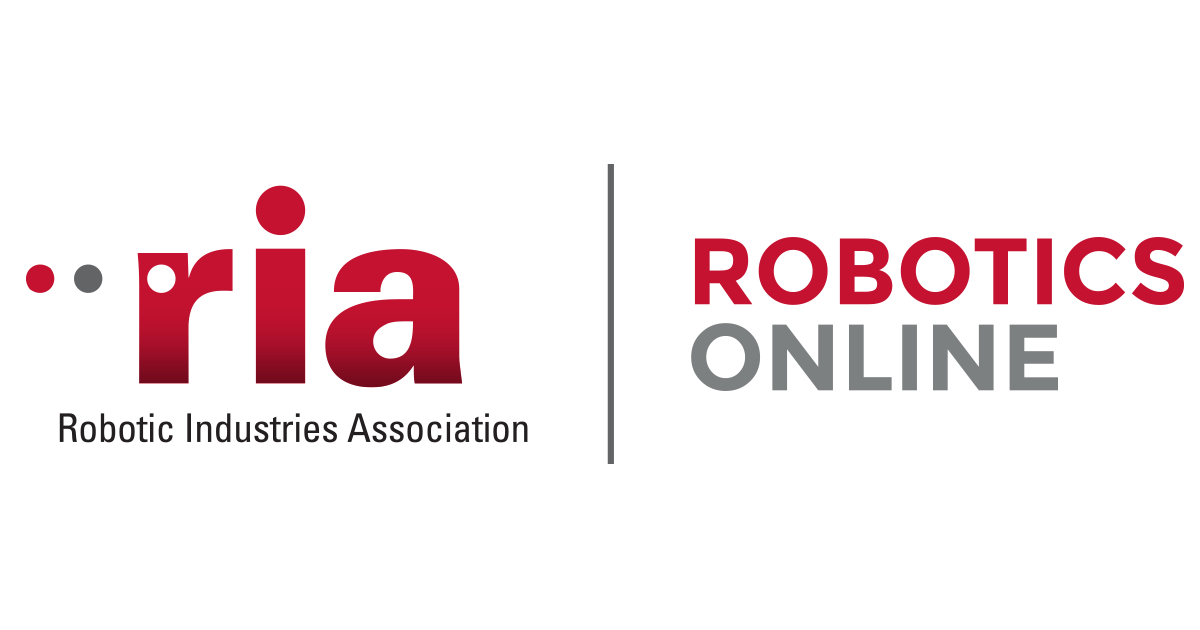 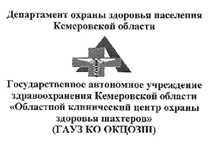 Ожидаемые результаты проекта
Ожидаемые результаты проекта
Ожидаемые результаты проекта
Достижения обучающихся
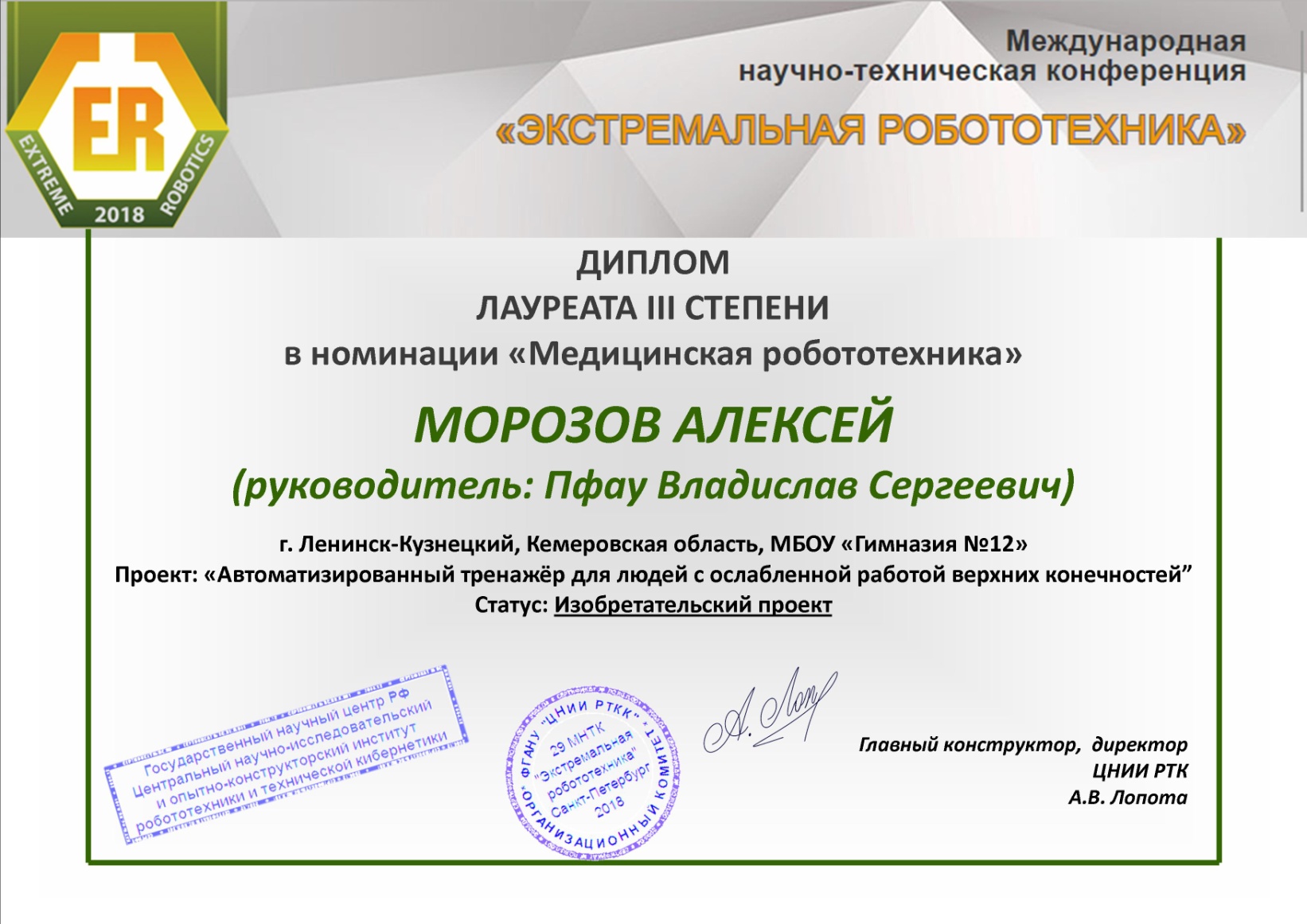 Диплом лауреата Международной научно-технической конференции «Экстремальная робототехника»
г. Санкт-Петербург, июль 2018
Достижения обучающихся
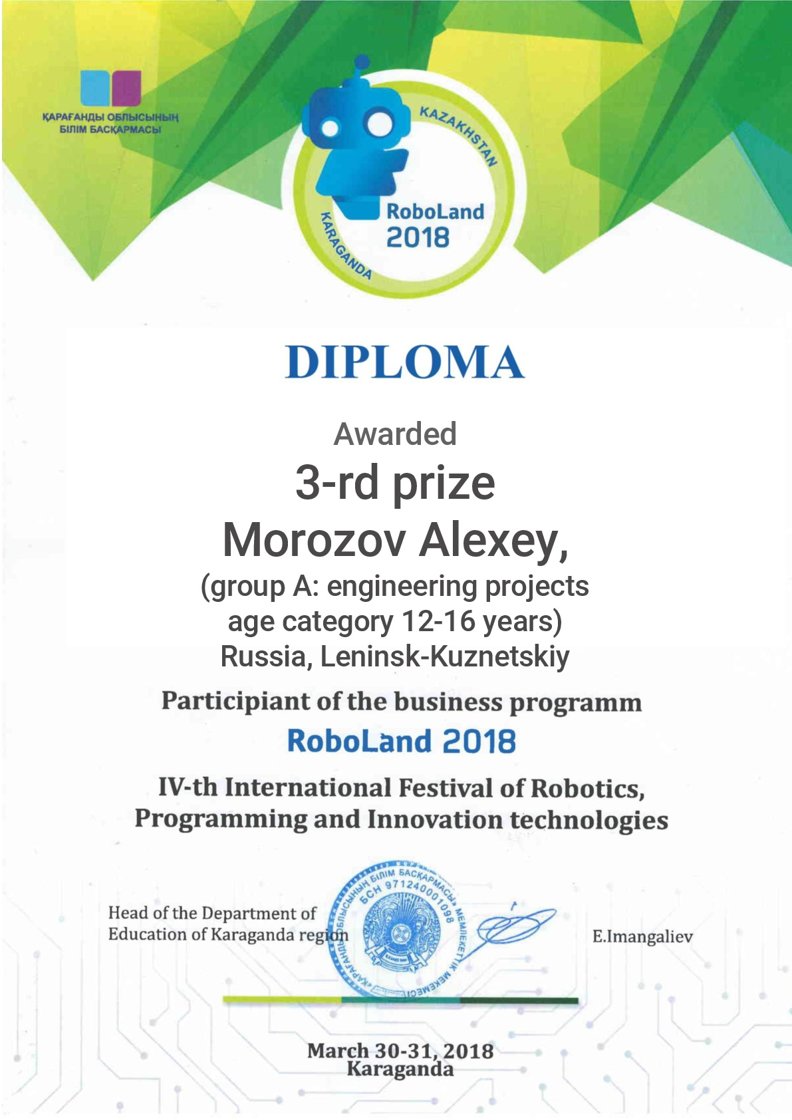 Диплом лауреата III степени IV Международного фестиваля робототехники, программирования и инновационных технологий RoboLand-2018,
г. Караганда, март 2018
Достижения обучающихся
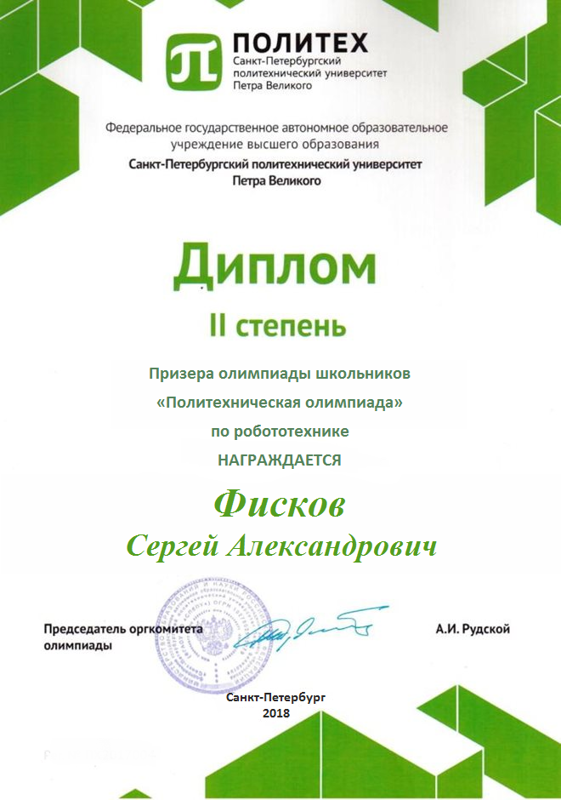 Диплом II степени 
призера олимпиады школьников
«Политехническая олимпиада»
по робототехнике,
г. Санкт-Петербург, май 2018
Достижения обучающихся
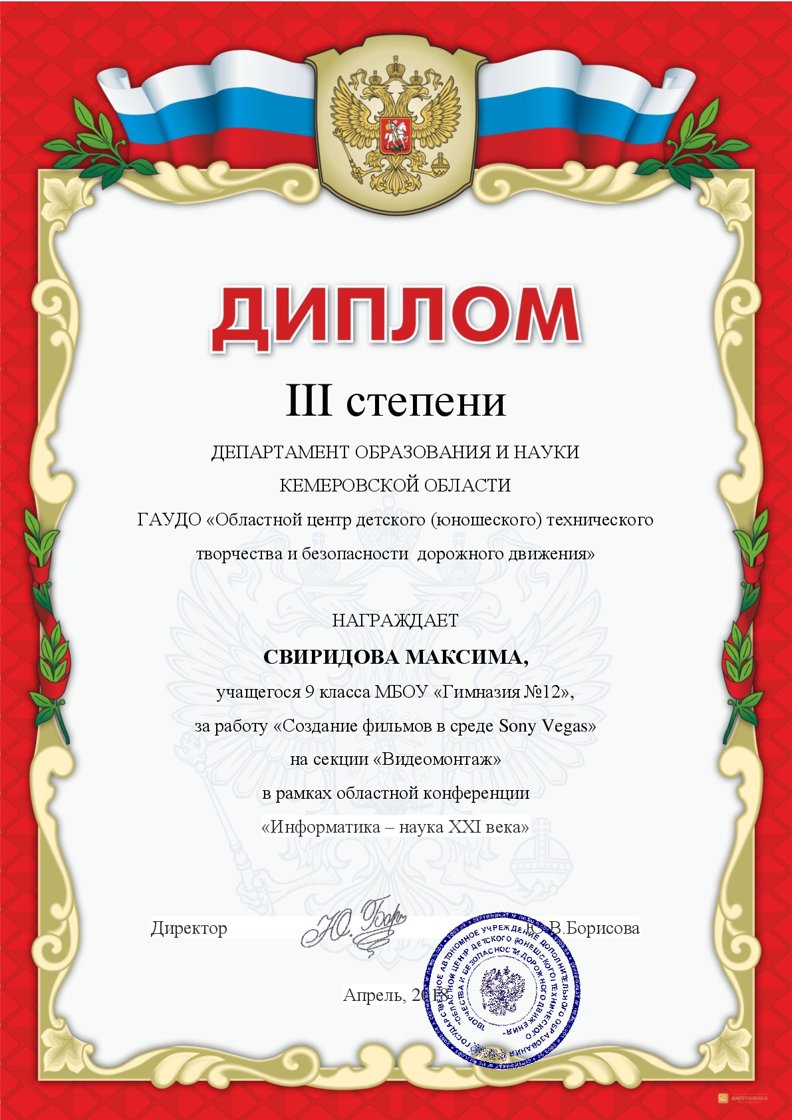 Диплом III степени 
областной конференции
«Информатика – наука XXI века»,
Новокузнецк, апрель 2018
Достижения обучающихся
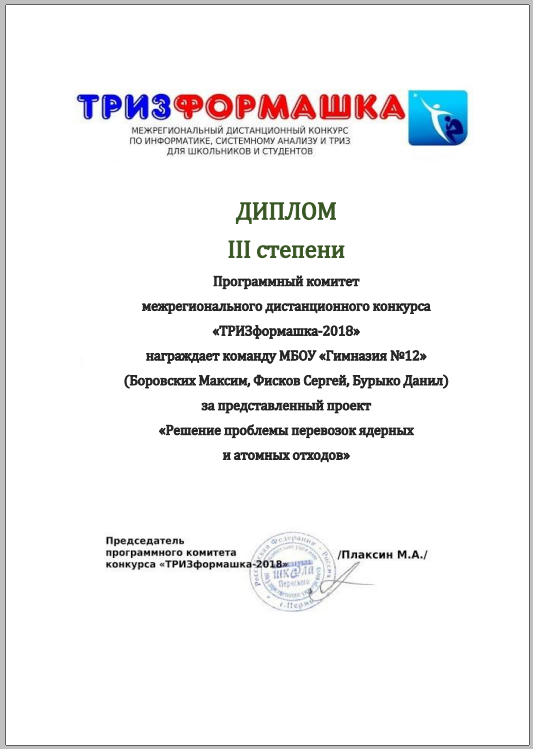 Диплом III степени 
призера олимпиады школьников
«Политехническая олимпиада»
по робототехнике,
г. Санкт-Петербург, май 2018
Тиражирование проекта
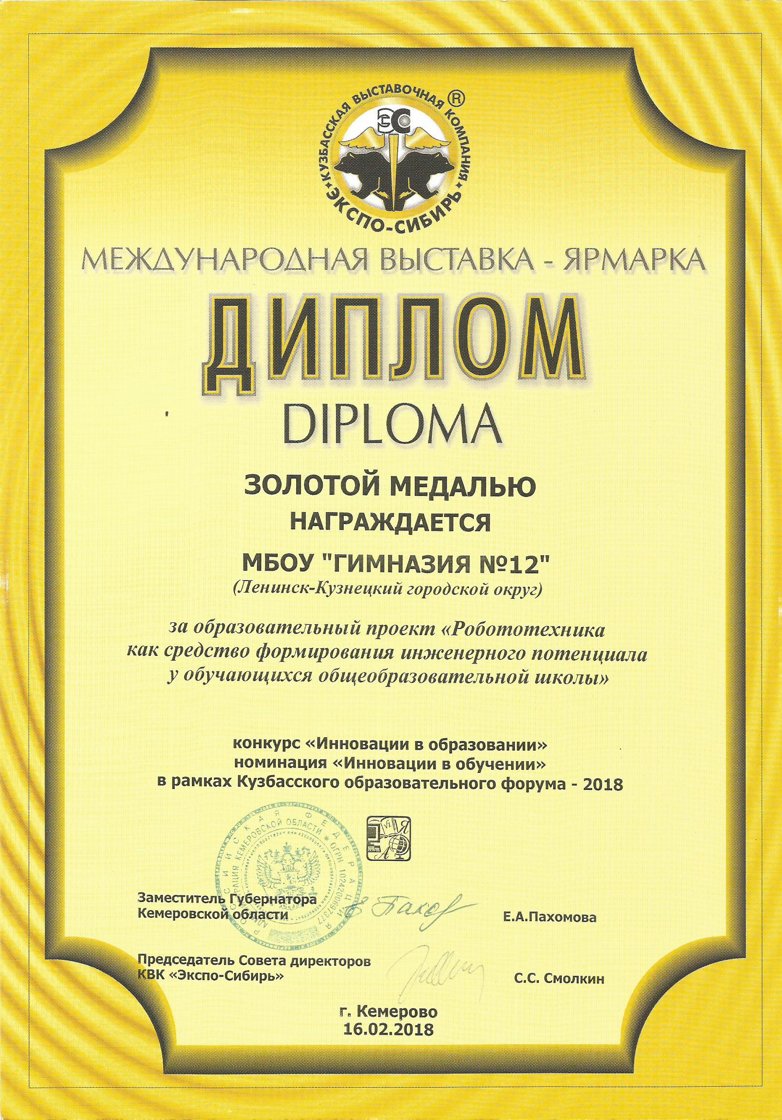 Золотая медаль
конкурса «Инновации в образовании»
в рамках Кузбасского образовательного форума-2018
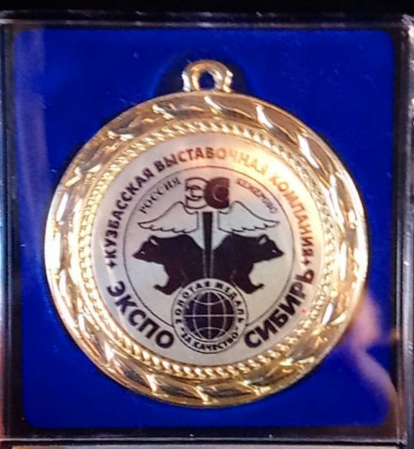 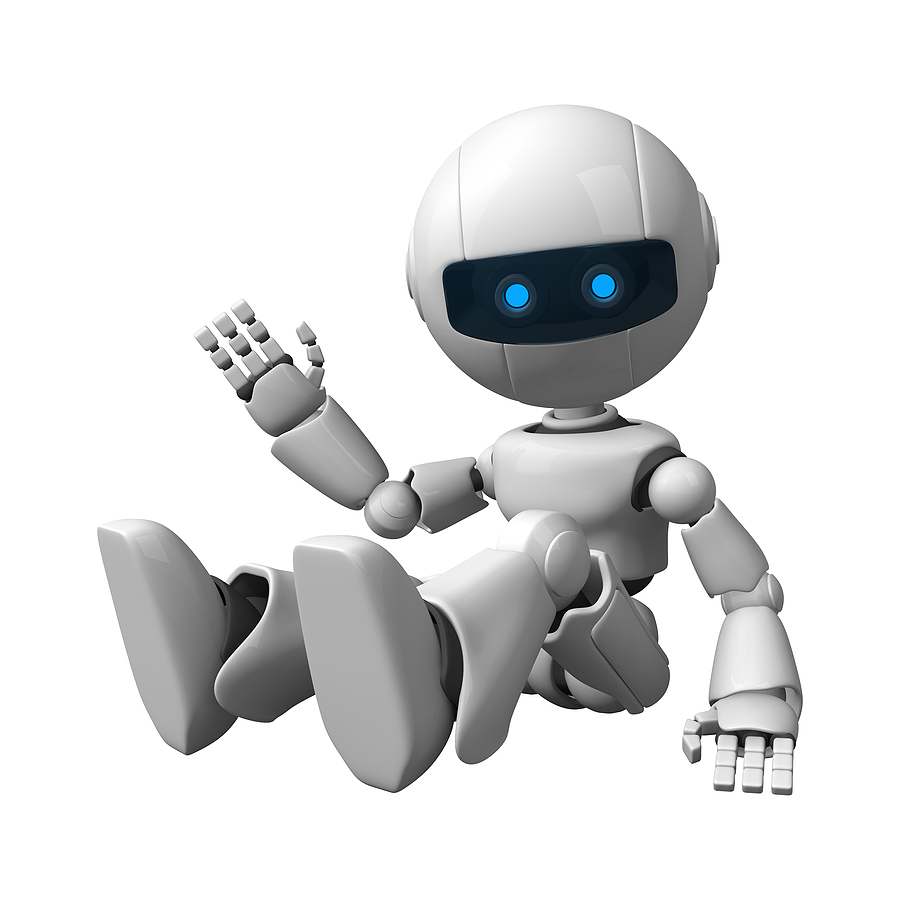 Успешное завтра формируется уже сегодня!